GASTROINTESTINAL BLEEDING IN  PEDIATRICS
RICHARD L. MONES MD
COLUMBIA UNIVERSITY
HARLEM HOSPITAL CENTER
“ BLEEDING FROM ANY ORIFICE IS A GREAT SOURCE OF ANXIETY “
ESPECIALLY IF IT’S YOURS

RICHARD L. MONES MD 2012
GOALS
LEARN THE CAUSES OF GI BLEEDING IN CHILDHOOD
UNDERSTAND THE DIAGNOSTIC APPROACH TO BLEEDING
TREATMENT AND MANAGEMNT OF BLEEDING
ORGANIZATION OF LECTURE
REVIEW THE INITIAL APPROACH TO BLEEDING
LEARN THE CAUSES OF BLEEDING BY AGE GROUP
LEARN DETAILS OF THE MORE COMMON CAUSES YOU ARE LIKELY TO ENCOUNTER IN PRACTICE
LIST THE UNCOMMON CAUSES ( BOARD EXAMS) OF BLEEDING FOR FURTHER READING
SHOW DIAGNOSTIC TECHNIQUES
ABCs ANY BLEEDING PATIENT
ASSESS VITAL SIGNS
 REMEMBER THAT CHILDREN MAINTAIN B.P. IN THE FACE OF SEVERE VOLUME DEPLETION AND FALL OFF THE CLIFF
?? LOC
PALOR, Cap Refill, ORTHOSTASIS ( LATE IN CHILDREN )
ABDOMINAL PAIN
FLUID RECUSSITATION
CORRECT COAGULOPATHY
INR 1.5>/PLATELTS<50,OOO
PHYSICAL FINDINGS
SIGNS OF CHRONIC LIVER DISEASE OR PORTAL HYPERTENSION
PETECHIAE/ECCHYMOSES
HAMANGIOMA
EPISTAXIS
NASOPHARYNGEAL BLOOD
LAB EVALUATION
HEMOGLOBIN/HEMATOCRIT
HEMOCONCENTRATION CAN MAKE H/H DECEIVING
PLATELETS
COAG. PANEL
LFTs
TYPE AND CROSS FOR TRANSFUSION
RECTAL EXAM-----HEMOCCULT
NG TUBE PLACEMENT
NO LONGER USED FOR THERAPY

EXCELLENT WAY TO ASSESS THE SEVERITY, LOCATION ON PERSITENCE OF UGI BLEEDING
HEMOCCULT TEST
REAGENT CONTAINS PEROXIDE WHICH INTERACTS WITH PEROXIDASES IN HEMOGLOBIN TO CAUSE COLOR CHANGE
FALSE NEGATIVE---- LARGE AMOUNT OF ASCORBIC ACID

FALSE POSITIVE
LARGE AMOUNT OF RED MEAT
BROCCOLI,TURNIPS RADISHES AND CANTALOUPE
BLOOD IN STOOL THAT IS NOT BLOOD
BEETS
JUICE
KOOL-AID
IRON
PEPTO-BISMOL
CEFDINIR
UPPER GI BLEEDING
NEWBORN
INFANTS
CHILDREN/ADOLESCENTS
FORMS OF UGI BLEEDING
HEMATEMESIS IS THE VOMITING OF BRIGHT RED BLOODCOFFEE  EMESIS IS BLOOD DENATURED BY GASTRIC ACIDMELENA IS THE RESULT OF BACTERIAL OXIDATION OF BLOOD ANYWHERE FROM THE CECUM PROXIMALLY	BACTERIA	TRANSIT                       50-100 ML.
HEMATEMESIS
COFFEE GROUND EMESIS
MELENA
NEONATES……..UGI BLEEDING
SWALLOWED MATERNAL BLOOD
HEMORRHAGIC DIEASE OF NB
OTHER COAGULOPATHY
GASTIRTIS AND GASTIC ULCER
VASCULAR ANOMALY
MILK PROTEIN ALLERGY
SWALLOWED MATERNAL BLOOD
VAGINAL BLOOD AT DELIVERY

APT TEST



NIPPLES CRACKED/FISSURED

PUMP AND OBSERVE
PEPTIC DISEASE
BORN WITH VERY HIGH GASRTIN LEVELS

GASTRIC ULCERS

EMPIRIC TREATMENT WITH RANITIDNE

10 MG./KG/24H IN 3  DIVIDED DOSES
HEMORRHAGIC DISEASE OF NB
VITAMIN K NOT GIVEN 

OVERSIGHT OR INTENTIONAL

Rx GIVE VIT. K 1 MG IM
VASCULAR ANOMALIES
USUALLY THERE IS A CLUE A VASCULAR LESION ON THE SKIN
INTESTINAL HEMANGIOMA
NEONATE                     LOWER GI BLEED
ANAL FISSURE
MP ALLERGY
INFECTION
NEC
HIRSCHPRUNG’S
MECKEL’S
VOLVULUS
DUPLICATION
“ MY BABY’S POOP IS BLACK”
BLACK IS BLACK…I WANT MY BABY BACK
TELL TO COMPARE STOOL TO TELPHONE CORD OR OTHER BLACK OBJECT
DARK GREEN STOOL CAN BE DECEIVING
IF DOUBT…. TEST TEST TEST!!!
WHAT ABOUT INFANTS??
ESSENTIALLY THE LIST OF CAUSES OF UGI AND LGI BLEEDING IS SIMILAR TO THE NEONATE 
CAN REMOVE NEC
CAN BEGIN TO ADD JUVENILE POLYPS
CONSTIPATION AS A CAUSE OF ANAL FISSURE COMES INTO PLAY
THE ORDER OF LIKLEHOOD CHANGES
THE YOUNG CHILD
JUVENILE POLYPS MAKE A BIG ENTRANCE AT THIS AGE
SO DOES LYMPHONODULAR HYPERPLASIA (LNH)
WE BEGIN TO SEE  INFLAMMATORY BOWEL DISEASE AND HENOCH-SCHONLEIN PURPURA
ANAL FISSURES STILL A BIG PLAYER DUE TO THE HIGH PREVALENCE OF STOOL WITHHOLDING AT THIS AGE
MALLORY-WEISS TEARS DUE TO WRETCHING AND VOMITING SEEN AT THIS AGE
ADOLESCENT/OLDER CHILD
PEPTIC DISEASE…..H. PYLORI RELATED??
GASTRITIS, ESOPHAGITIS, DUODENAL ULCER
HEMORRHOIDS
PSUEDOMEMBRANOUS COLITIS
IBD
THINGS YOU WILL SEE FREQUENTLY
EVERY DAY/WEEK/MONTH STUFF
HEMATOCHEZIA NEWBORNS/YOUNG INFANT
STREAKS    AND      SPOTS
NOT EVERY DAY
NOT EVERY BM
SCARY
FISSURE VS. CMPA
FISSURE-IN-ANO
FISSURE-IN-ANO
CONSTIPATION VS, NORMAL LOOSE STOOL VS. DIARRHEA
EXPLOSIVE
MAY NOT SEE THE FISSURE
EXAM ANUS PROPERLY
TREATMENT WITH REASSURANCE
NO OCCULT BLOOD TESTING !!!!
PROTEIN ALLERGY
WAY OVER DIAGNOSED
MAKING DIAGNOSIS SPECIFICALLY IS NOT PRACTICAL
BREAST VS. FORMULA
DO NOT D/C BREAST FEEDING
??TRIAL OF ELEMENTAL FORMULA  2 WEEKS
$$$$$$$$
USUALLY RESOLVES NO MATTER WHAT YOU DO
MALLORY-WEISS TEAR
TODLERS AND OLDER CHILDREN
BLEEDING PRECEEDED BY VOMITING/RETCHING
USUALLY NO CHANGE IN HGB/HCT
NG TUBE BASICALLY NEG. OR COFFE GROUND
OBSERVATION  
? IN HOSPITAL
CAN USE ENDOCLIPS FOR BLEEDING CONTROL
MALLORY-WEISS TEAR
PEPTIC DISEASE
ESOPHAGITIS, GASTRITIS,DUODENITIS, DUODENAL ULCER
USUALLY ACID RELATED
?ROLE OF H. PYLORI
BEGIN PPI
ENDOSCOPY  FOR DIAGNOSIS
CROHN’S, BEHCET’S DISEASE, CGD, Z-E SYNDROME,CELIAC ALL MAY CAUSE UGI ULCERATION
DUODENAL ULCER
H. PYLORI GASTRITIS
ESOPHAGEAL VARICES
BLEEDING MAY BE INITIAL PRESENTATION
PORTAL HYPERTENSION

CIRHOSIS
LIVER DISEASE POST SINUSOIDAL 
 	   LIVER DISEASE  CONGENITAL FIBROSIS 


PORTAL VEIN THROMBOSIS/ANOMALIES
PRE-SINUSOIDAL
ESOPHAGEAL VARICES
SIGNS OF PORTAL HYPERTENSION
SPLENOMEGALY
CAPUT MEDUSAE
LARGE, HARD LIVER
JAUNDICE
SPIDER  ANGIOMA
LFTs/GGPT
SPIDER ANGIOMATA
0THER DIAGNOSES THAT YOU ENTERTAIN FREQUENTLY
COLONIC POLYPS
MECKEL’ DIVERTICULUM
IINFLAMMATORY BOWEL DISEASE
INFECTIOUS COLITIS
INFECTIOUS COLITIS
E.COLI, SHIGELLA, AMEBIASIS, C.DIFFICILE, 
CAMPYLOBACTER SPP. ( JEJUNI/FETI)
CMV
GET CULTURES EARLY ON
INDISTINGUISHABLE FROM EARLY IBD
MAY NEED EMPIRIC TREATMENT
ALLMAY GIVE TOXIC MEGACOLON
INFLAMMATORY BOWEL DISEASE
ULCERATIVE COLITIS
CROHN’S COLITIS
INDETERMINATE COLITIS ( 10%)
CAN PRESENT IN FULMINANT FORM
VERY DIFFICULT TO DISTINGUISH FROM ACUTE INFECTIOUS COLITIS
THUMBPRINTING ON KUB ABDOMEN
COLITIS
IBD-PSEUDOPOLYPS
MECKEL’S DIVERTICULUM
RULE OF 2’S
2% OF PEOPLE
2 FEET FROM TI
2 INCHES LONG
2 TYPES OF ECTOPIC TISSUE
GASTRIC 
PANCREATIC

2/3 BLLED BEFORE AGE 2 YEARS
MECKEL’S
BRRB BLEEDING
PAINLESS
MAROON, MELENA, OCCULT
ANY AGE
TECHNETIUM SCAN
LAPAROTOMY
HIGH INDEX OF SUSPICION
MECKEL’S SCAN
POLYPS OF THE COLON
JUVENILE POLYPS HAMARTOMATOUS
NAME FROM PATH NOT AGE OF PATIENT
		5 OR MORE 
JUVENILE POLYPOSIS SYNDROME
	GENERALIZED FORM -- PRE-CANCEROUS

MOST LEFT SIDED
 AUTO-AMPUTATE
 PAINLESS
SYNDROME ASSOCIATON
JUVENILE POLYP
JP REMOVAL
JUVENILE POLYP
FAMILIAL ADENOMATOUS POLYPOSIS(FAP)
GENETICS : MUTATION IN THE APC GENE   
AUTOSOMAL DOMINANT
20-30 % SPONTANEOUS MUTATION  
PRE-CANCEROUS
COLECTOMY
FAP COLON
FAP-DUODENUM
OTHER POLYPOSIS SYNDROMES SYNDROMES
PEUTZ-JEHGERS
AUTOSOMAL DOMINANT/CHROM. STK11

GARDINERS
COWDEN
BRRS
TEN
TURCOT
MIXED
PJ SYNDROME MUCOCUTANEOUS LESIONS
SOLITARY RECTAL ULCER SYNDROME
NO ULCER
NOT SOLITARY
PAINLESS BRRB
VERY SPECIFIC PATHOLGY
SELF STIMULATION
USUALLY NO IDENTIFIABLE CAUSE
UNDERAPRECIATED
PROLAPSE OF RECTAL MUCOSA OR SELF-STIMULATION
SPECIFIC CAUSE NOT KNOWN
SOLITARY RECTAL ULCER SYNDROME
SOLITARY RECTAL ULCER--PATHOLOGY
OTHER DIAGNOSES ON YOUR RADAR
HSP
CHILD/SEXUAL ABUSE
MUNCHAUSEN’S BY PROXY
INTUSSECEPTION
GI FOREIGN BODY
HSP  GI SYMPTOMS PAIN/BLOOD CAN PRECEED RASH
HSP
DIAGNOSTIC MODALITIES
ANO-RECTAL EXAM
  KUB OF ABDOMEN
ULTRASOUND WITH DOPPLER LIVER/GB PORTAL VEIN
ENDOCOPY
RADIONUCLIDE SCAN
ANGIOGRAPHY
CAPSULE ENDOSCOPY
PUSH ENTEROSCOPY
CT
SBS
CAPSULE ENDOSCOPY
CAPSULE ENDOSCOPY
BLEEDING SCAN
GI FOREIGN BODY
BARON VON MUNCHAUSEN
MUNCHAUSEN’S BY PROXY
REFERENCES
GASTROENTEROLOGY CLINICS OF NORTH AMERICA
VICTOR FOX VOL 29 NUMBER  1  MARCH 2000

INCIDENCE OF PEPTIC ULCER BLEEDING IN THE US PEDIATRIC POPULATION BROWN K. ET.AL JPGN 54,\; 6, JUNE 2012

PREDICTORS OF CLICALLY SIGNIFICANT UPPER GASTROINTESTINAL HEMORRHAGE AMONG CHILDREN WITH HEMATEMESIS. FREEDMAN S.B. ET. AL. JPGN 54, 6; 2012 737-743
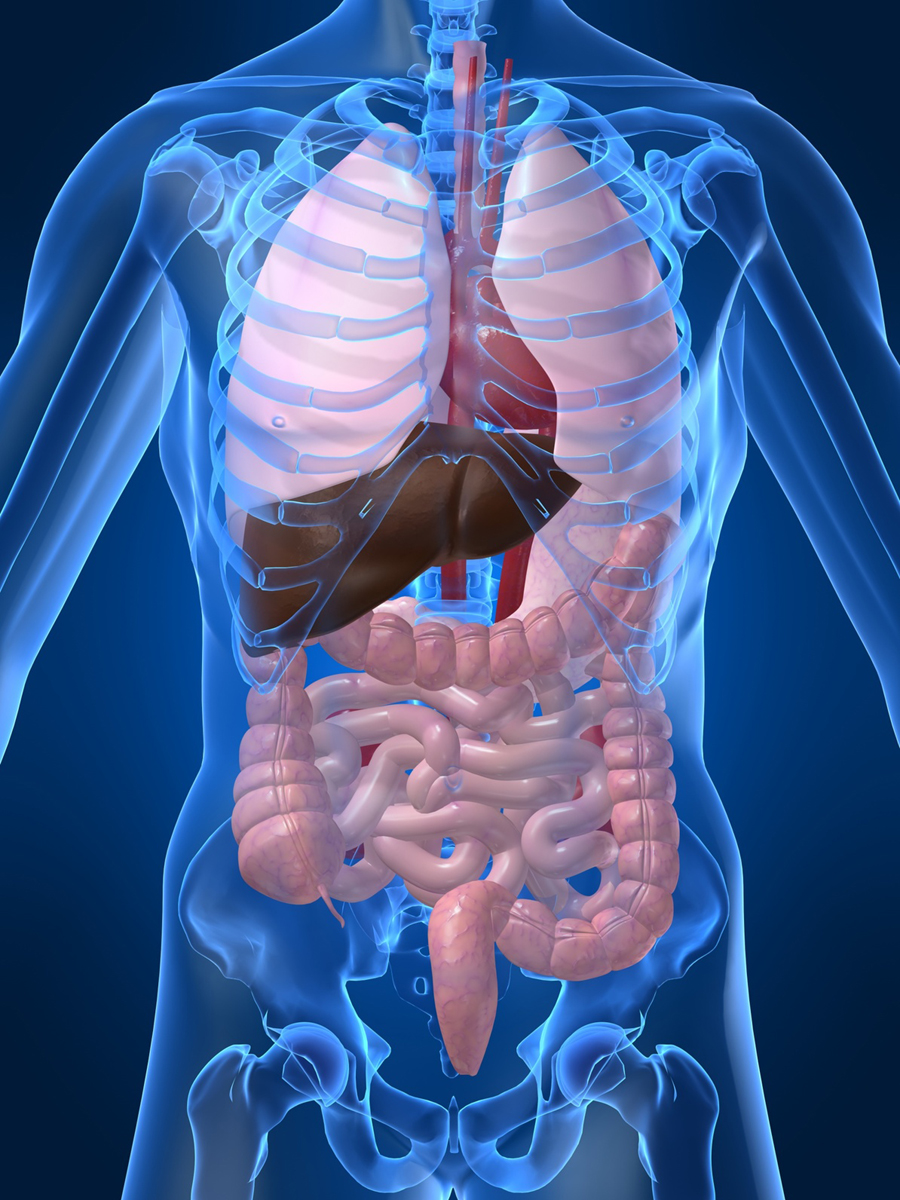